Services & Referrals Database
Developed by the National Committee for Counter Traffickingin partnership withChab Dai Coalition, Winrock International
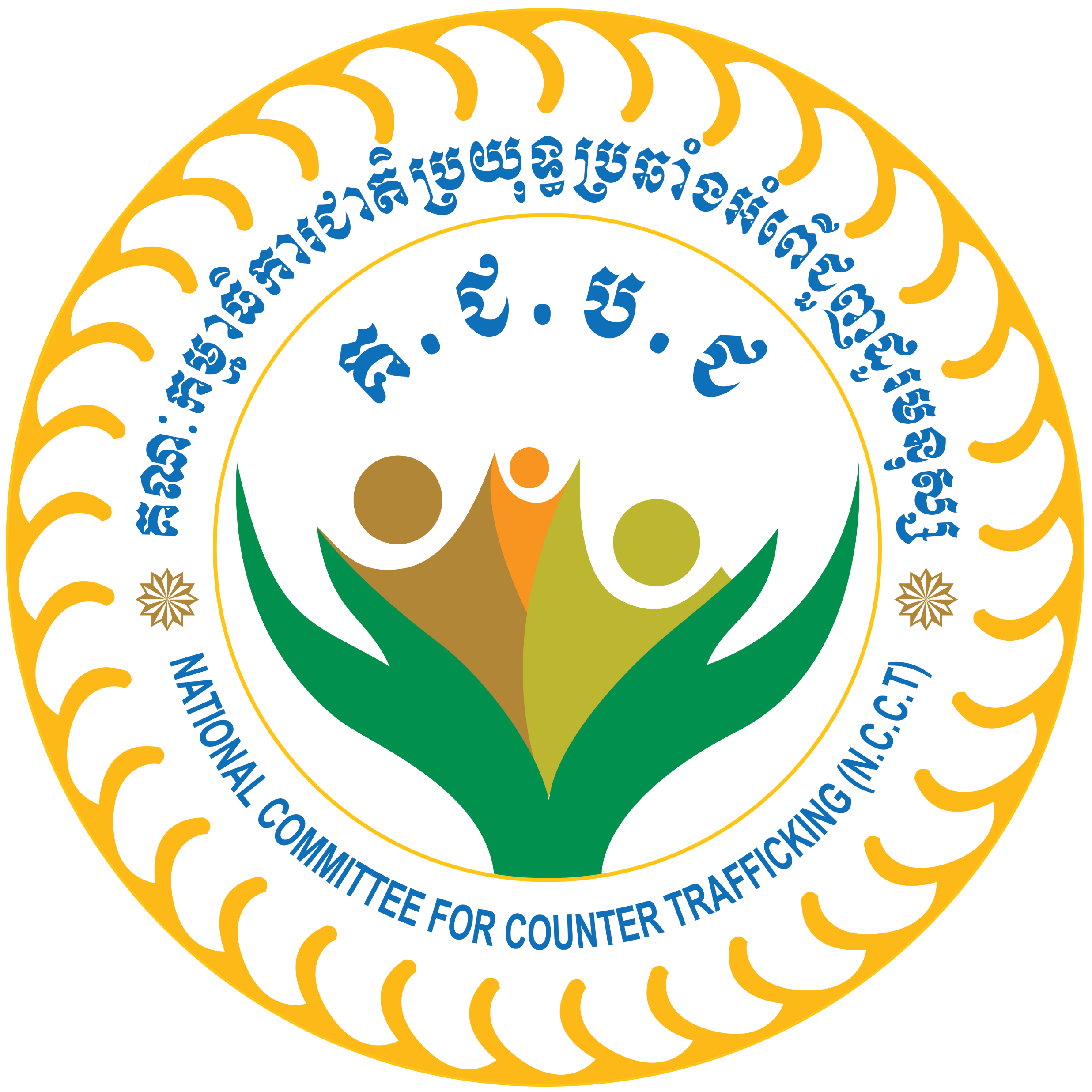 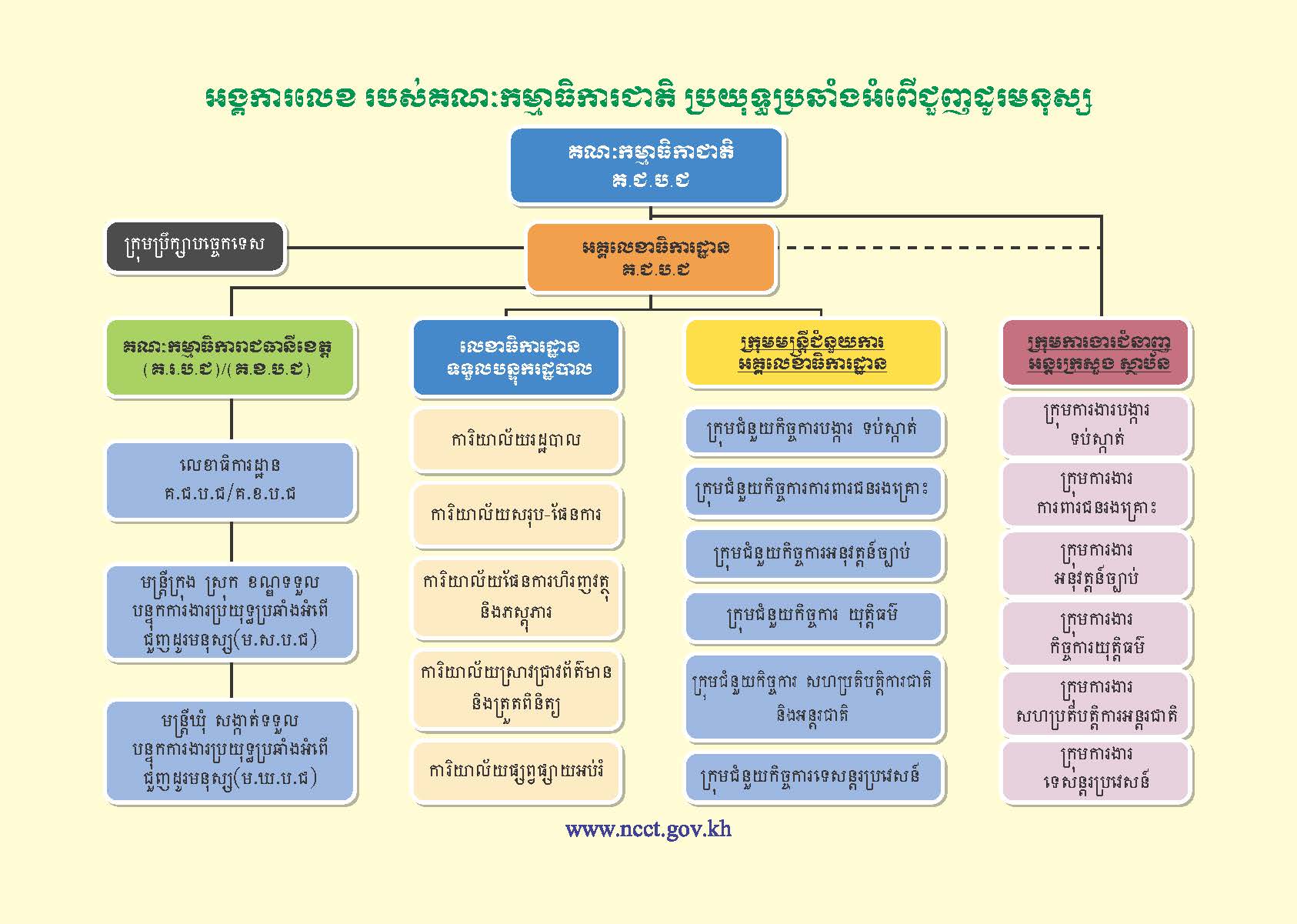 ខ្លឹមសាររួម
គោលបំណង
លទ្ធផលសម្រេចបាន
លក្ខណៈពិសេស
ទិសដៅបន្ត
គោលបំណង
ប្រើប្រាស់នូវបច្ចេកវិទ្យាទំនើបការប្រើប្រាស់វែបសាយ Apps នៅលើស្មាតហ្វូន ដើម្បីស្វែងរកជំនួយ សេវាកម្ម និងព័ត៌មានពាក់ព័ន្ធនឹងអំពើជួញដូរមនុស្សប្រកបដោយគុណភាព ឆាប់រហ័ស សមស្រប និងបញ្ជូនបន្តទាន់ពេលវេលា និងចំគោលដៅ ប្រកបដោយប្រសិទ្ធភាពខ្ពស់ 
បង្កើនឱកាសអោយ​ ស្ថាប័នរដ្ឋាភិបាល អង្គរការសង្គមស៊ីវិល​ អង្គការដៃគូអភិវឌ្ឍន៍ ​   វិស័យសារធារណៈចូលរួម     កិច្ចការសហប្រតិបត្តិការអោយកាន់តែជិតស្និទ្ធ
ដាក់បង្ហាញដំណើរការសាកល្បង Website Portal, Mobile Applications on Android and IOS នៃទូរស័ព្ទដៃស្មាតហ្វូននូវកម្មវិធី “NCCT Partner Resources and Service Referrals” ។
លទ្ធផលសម្រេចបាន
NCCT Partner Resources ត្រូវបានដាក់បញ្ចូលក្នុងវែបសាយ 
 Play Store និង Apps Store
បង្ហាញទីតាំងកន្លែងផ្តល់សេវានៅក្បែរៗ ឬការិយាល័យដូចជាមជ្ឈមណ្ឌល សេវាកម្មអង្គការក្រៅរដ្ឋាភិបាល មជ្ឈមណ្ឌលជួយជនរងគ្រោះ ស្ថានីយ៍ប៉ូលីសមន្ទីរពេទ្យ​ និងការិយាល័យអាជ្ញាធរមានសម្ថកិច្ច។
បង្ហាញបញ្ជីដៃគូទាំងអស់ ដែលមានព័ត៌មានទំនាក់ទំនងនិងទីតាំងប្រតិបត្តិការ
បង្ហាញបញ្ជីសេវាកម្ម ដែលមានទាំងអស់ដែលសេវាកម្មនីមួយៗនឹងបង្ហាញទីតាំងនិងអ្នកផ្តល់ដៃគូ
បង្ហាញឈ្មោះមណ្ឌលដែលផ្តល់សេវា
លក្ខណៈពិសេស
Administration អាចបន្ថែម / កែសម្រួល / លុបសេវាកម្មដៃគូ និងទីតាំង
Administration អាចរៀបចំកាលវិភាគតាមដានជាមួយដៃគូដើម្បីរក្សាព័ត៌មានឱ្យបានទាន់ពេលវេលា
វិភាគទិន្ន័យលើប្រភេទសេវាកម្ម ផ្តល់អោយទិន្នន័យដែលមានភាពងាយយល់ ដល់អ្នកបង្កើត Policy ដើម្បីលើកទឹកចិត្តដៃគូ ដើម្បីផ្តល់សេវាកម្មជាក់លាក់នៅទីតាំងដែលច្បាស់លាស់
ទិសដៅបន្ត
ផ្ញើព័ត៌មានពាក់ព័ន្ធនឹងការជួញដូរមនុស្សតាមរយៈ Apps​ របស់យើង
ដាក់បញ្ចូល Emergency Button
អាចប្រើប្រាស់ Offline Version 
ការចូលរួមពី សមាគមន៍ IT
Open Source Code បន្ទាប់ពី Grand Launching
Two Version (Khmer/English)
Direction
Search Button
ទិសដៅបន្ត (តចប់)
ទិសដៅស្នើសុំគោលការណ៍ថ្នាក់ដឹកនាំ
ដាក់បញ្ចូល Apps ទៅក្នុង Pre-Departure Training Program
ប្រើប្រាស់លេខទូរស័ព្ទដៃសម្រាប់ចូប្រើប្រាស់
ត្រូវការមេធាវីរៀបចំច្បាប់ក្នុងការអនុញ្ញាតសើ្នសុំព័ត៌មានឯកជនរបស់អ្នកប្រើប្រាស់ជាពិសេសពលករទេសន្តរប្រវេសន៍
រៀបចំជា Video Clip អប់រំណែនាំខ្លីៗដាក់បញ្ចូលនៅក្នុង Apps 
រៀបចំខ្សែវីដេអូណែនាំប្រជាពលរដ្ឋទូទៅអោយយល់ដឹងការ
អាចប្រើប្រាស់សារជាសំលេងភ្លាមៗទៅកាន់អ្នកប្រើប្រាស់ ឬសុំជំនួយបន្ទាន់
ទំនួលខុសត្រូវ
NCCT APP
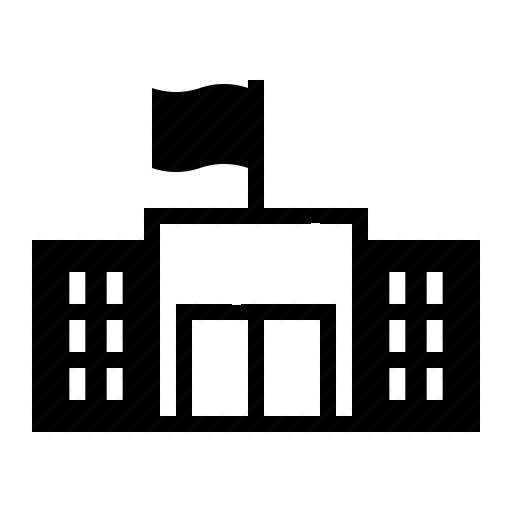 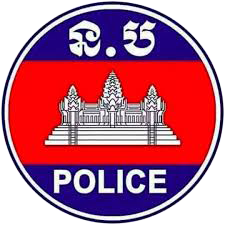 Embassy
ប៉ុស្ត៍ប៉ូលិស
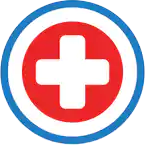 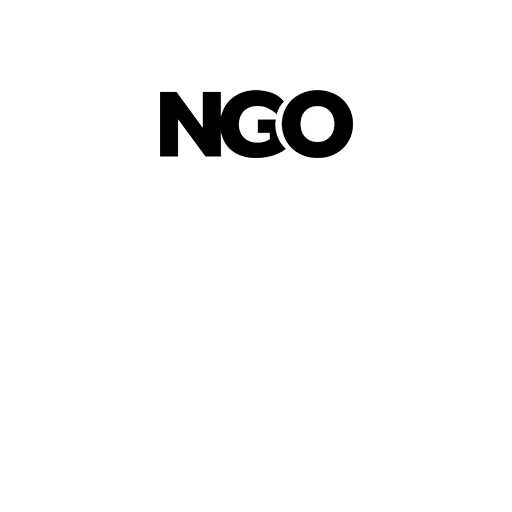 មន្ទីរពេទ្យ
NCCT APP
នរណាជាអ្នកប្រើប្រាស់?
ការស្វែងរកទីទាំង
ស្វែងរកទីតាំង និងអ្នកផ្តល់សេវា
បញ្ជីសេវាកម្ម
បញ្ជីមជ្ឍមណ្ឌល
ទំនាក់ទំនងបន្ទាន់
អ្នកអភិវឌ្ឍកម្មវិធី
List of Services
List all services that related to anti human trafficking
List all the partners that provide those specific services
Still have challenges to define all the services down to minor detail
ស្វែងរកសេវាកម្មដែលនៅជិតលោកអ្នក
បង្ហាញទីតាំងផ្តល់សេវានៅជិត
បង្ហាញការិយាល័យសេវាសាធារណៈ ដូចជា បុស្ថ៍ប៉ូលិស មន្ទីរពេទ្យ និងស្ថាតទូតនានា
បង្ហាញទីតាំងសេវាកម្មដៃគូបរទេស នៅក្នុងប្រទេសគោលដៅ
បើកបង្ហាញទីទាំង
បង្ហាញលម្អិតអំពីបញ្ជីឈ្មោះអង្គការដៃគូ
ព័ត៌មានលម្អិតអំពីអង្គការ
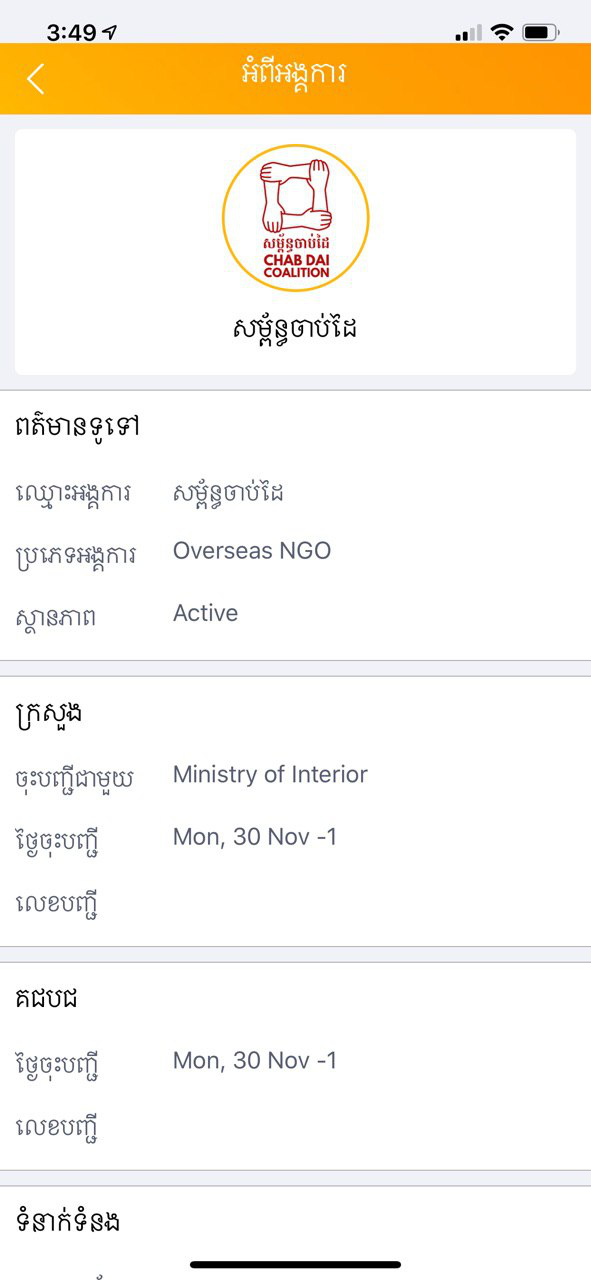 ទំនាក់ទំនងបន្ទាន់
Website
Desktop
Mobile
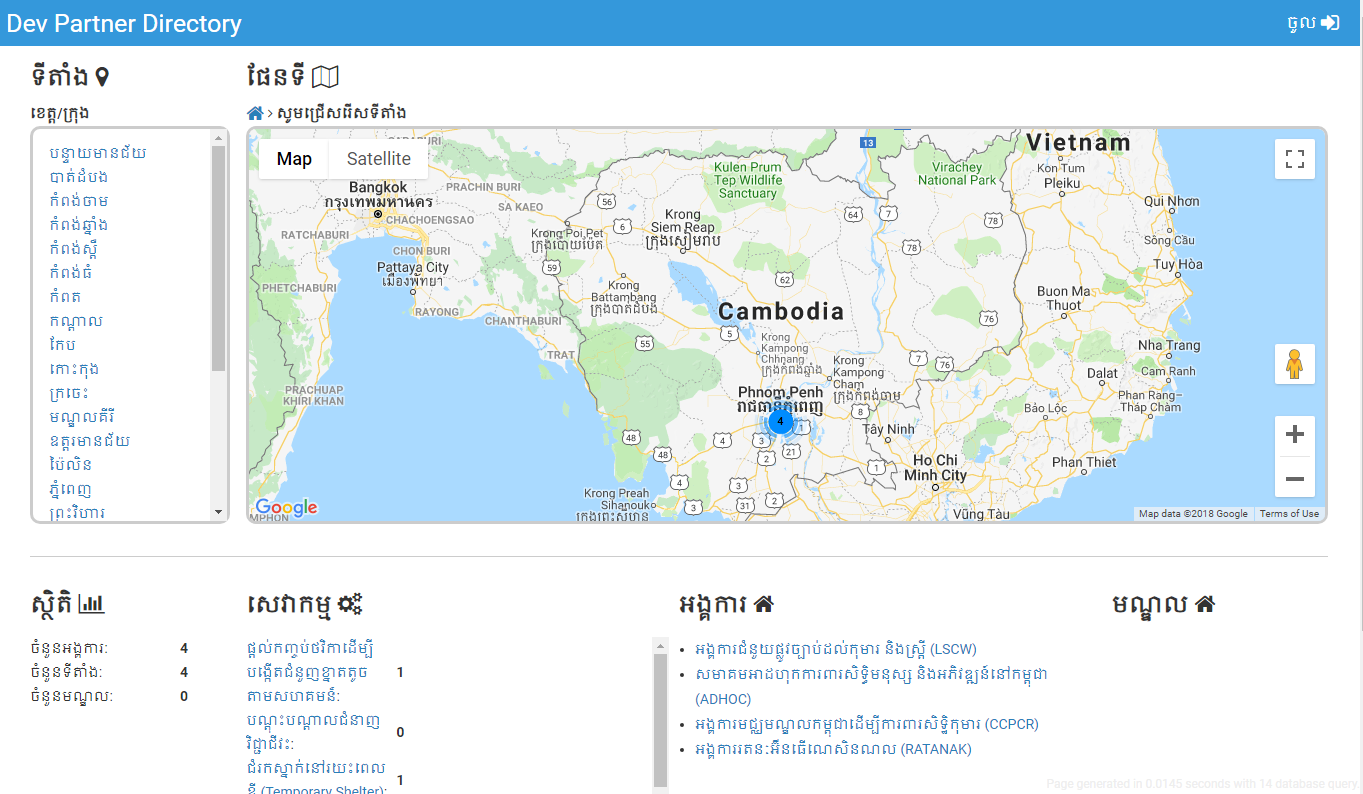 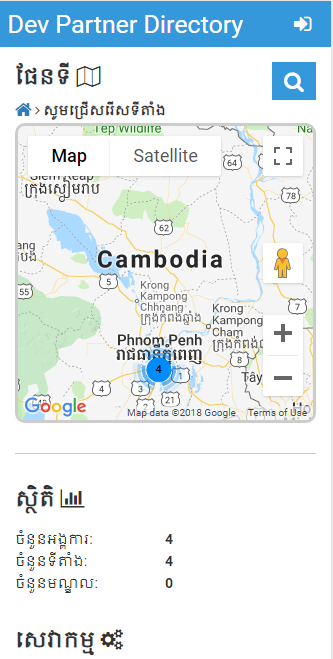 Stats
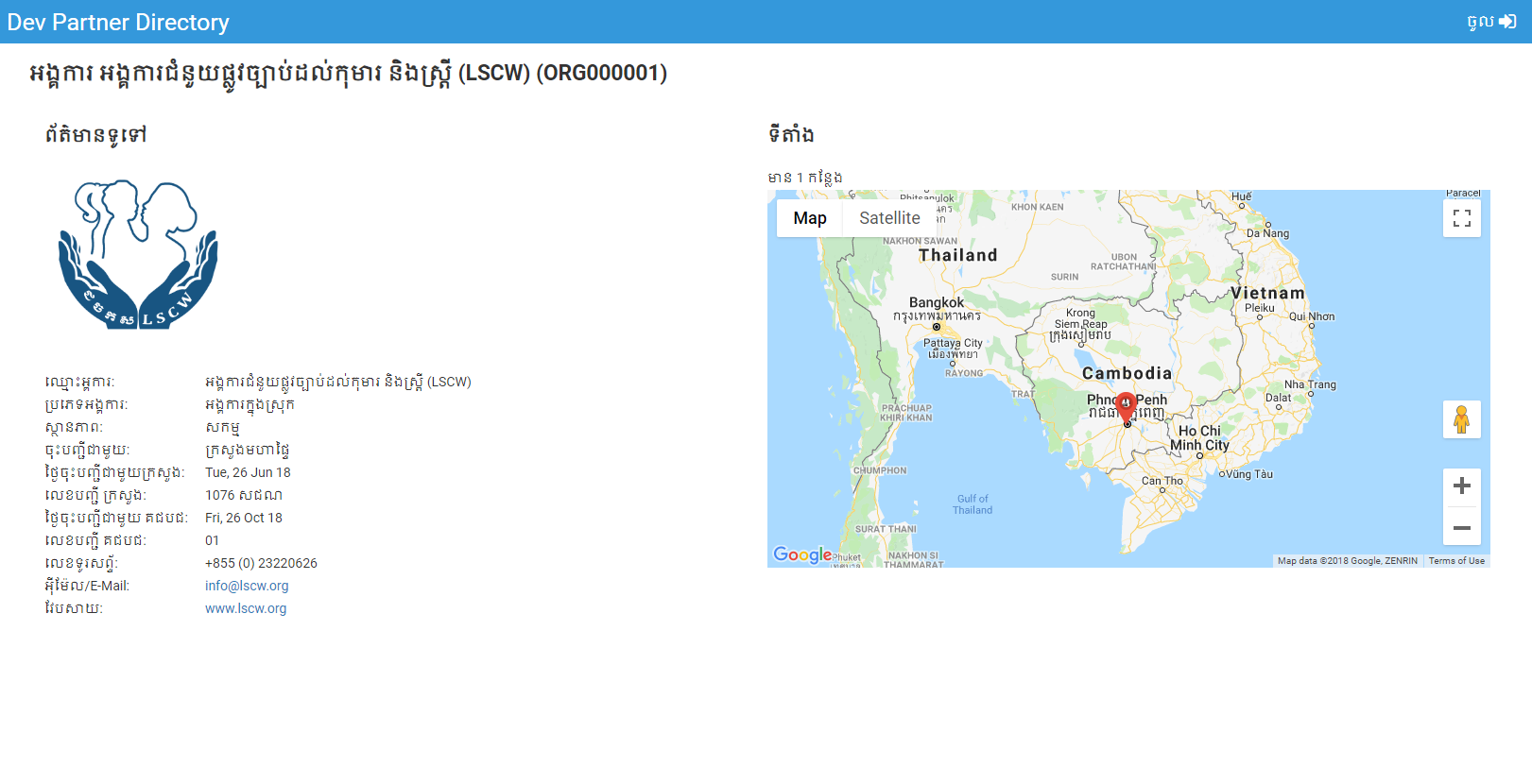 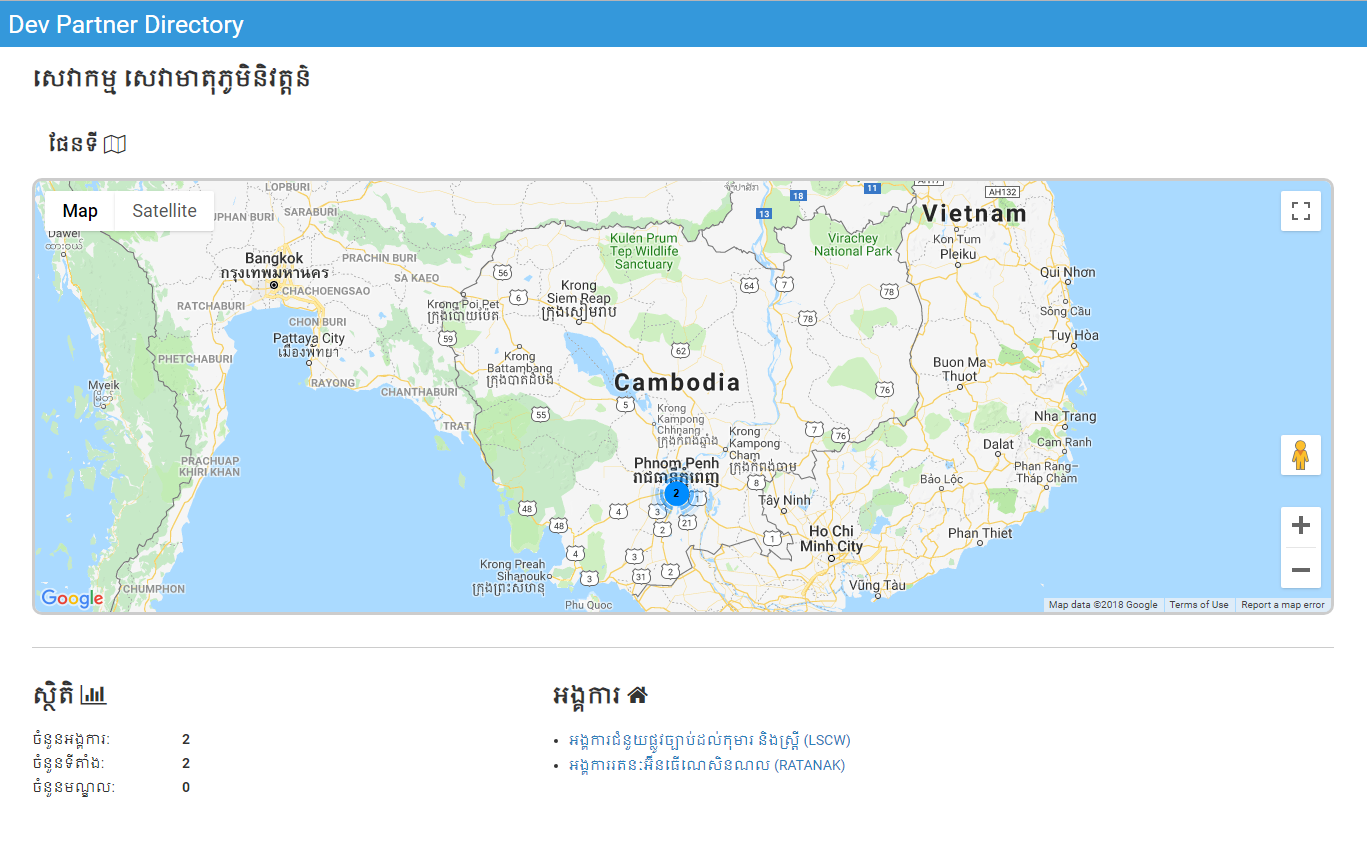 New Update
New Update
Open System
[Speaker Notes: Map gather from Open DevelopmentTechnologies from KhmerHome Team]
Project Roadmap
Project Sustainability
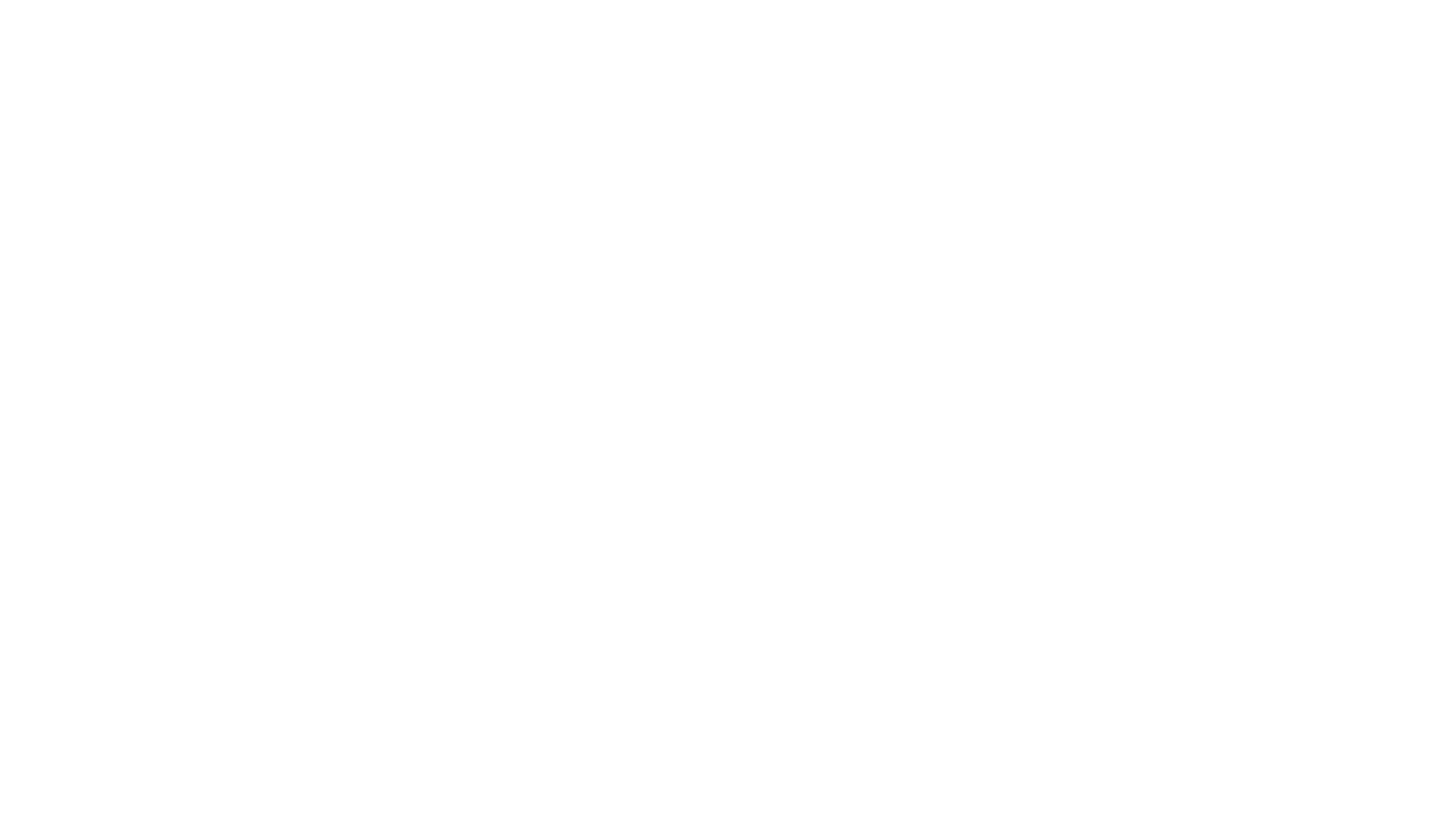 Registration
GPS
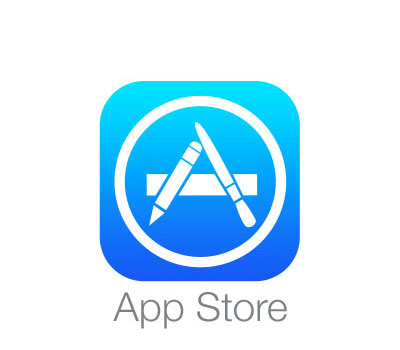 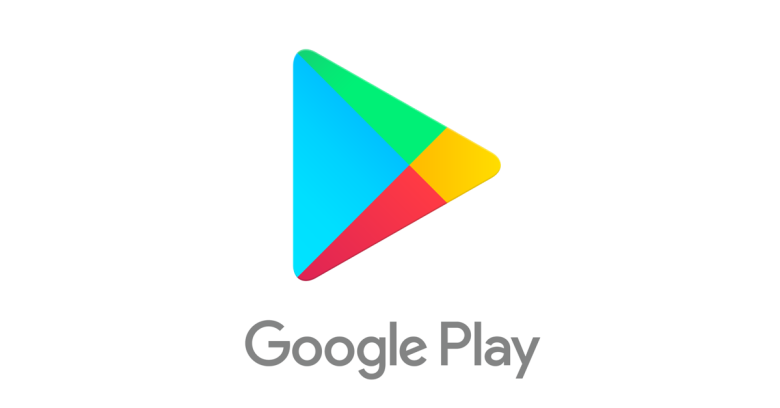 GPS
Forms structure
Services
Services
Services
Services
Install App
Install App
Keywords “NCCT”
Find NCCT Logo
Install App Android
Install App iPhone
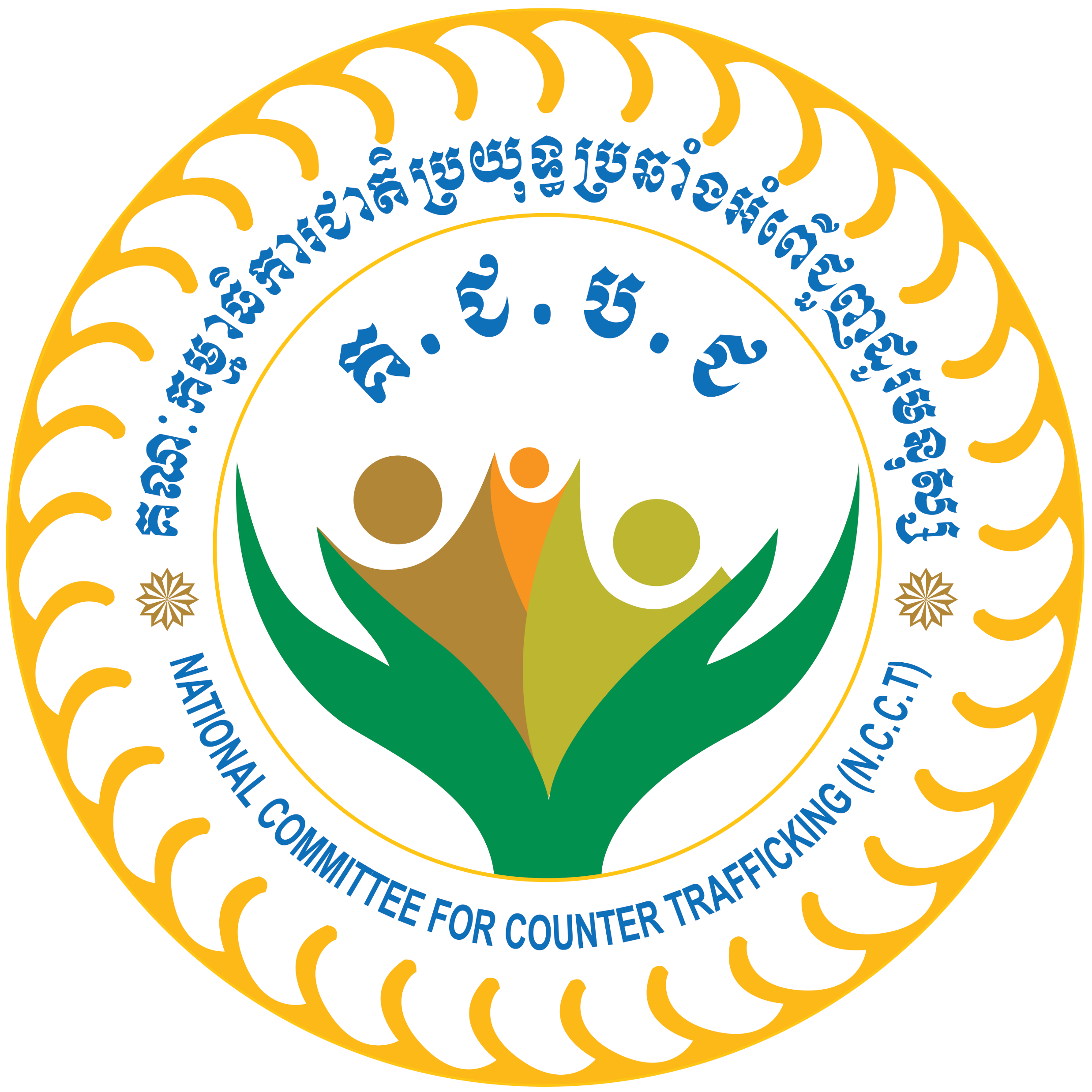 Questions and Answers